Introduction
to
Power Electronics
By
Dr. Irfan Ahmed
DC to AC ConvertersorInverters
Necessity of Inverters


Types


Devices Used
3
Single Phase Half-Bridge Voltage-Source Inverter (VSI)
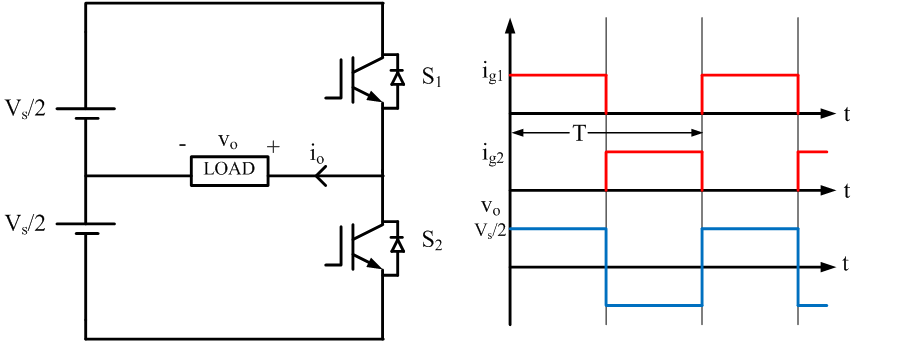 4
Single Phase Full-Bridge Inverter
5
Three Phase Bridge VSI
6
120° Mode Operation
7
180° Mode Operation
8
AC to DC ConvertersorRectifiers
Necessity of Rectifiers


Types


Devices Used
10
Single Phase Half Wave Controlled Rectifier (Resistive Load)
11
Single Phase Half Wave Controlled Rectifier (Inductive Load)
12
Single Phase Full Wave Fully Controlled Rectifier (Bridge Configuration)
13
Waveforms with Resistive Load
14
Waveforms with Inductive Load
15